Flight Safety
Hazards of Cloud Seeding
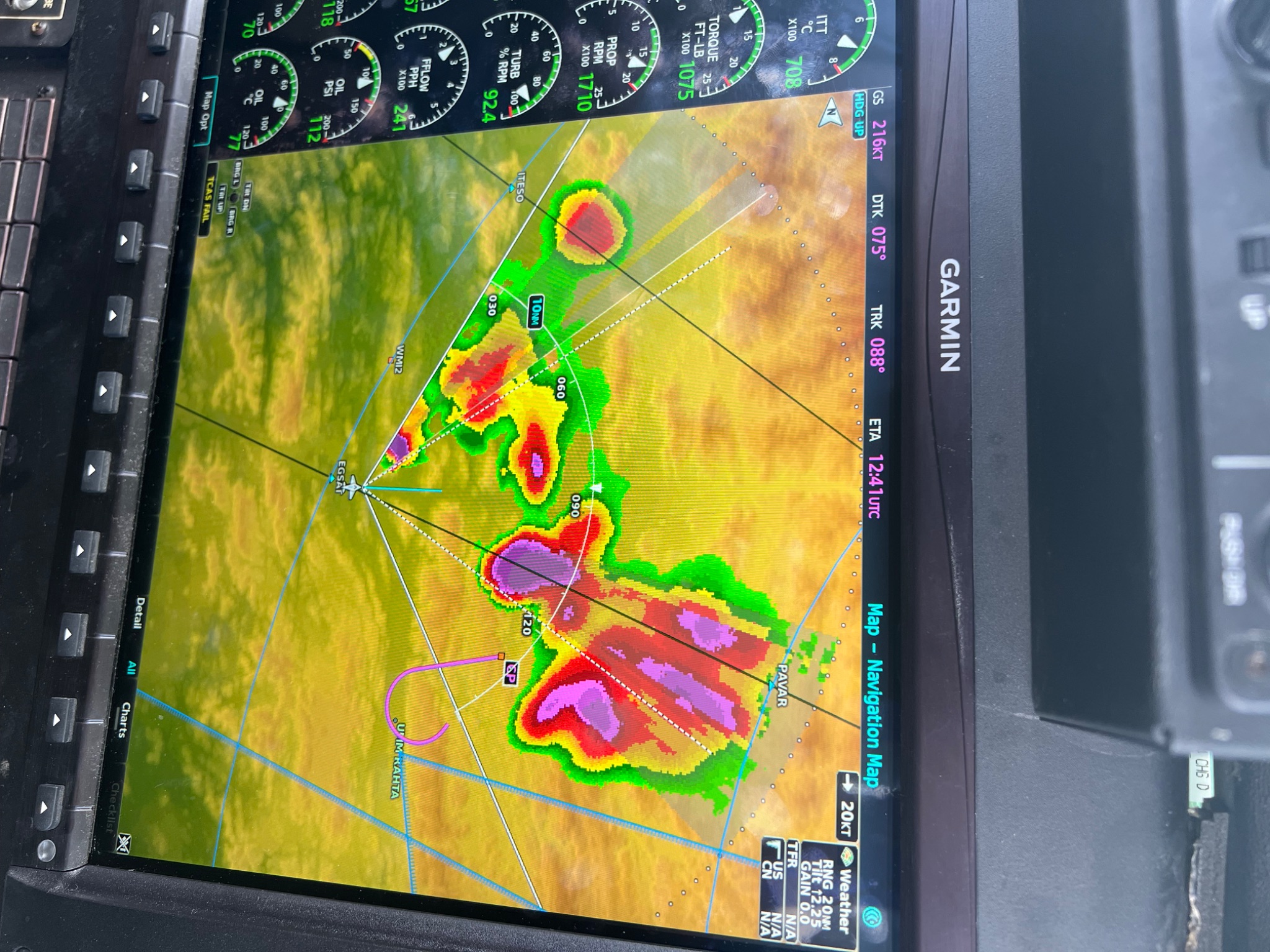 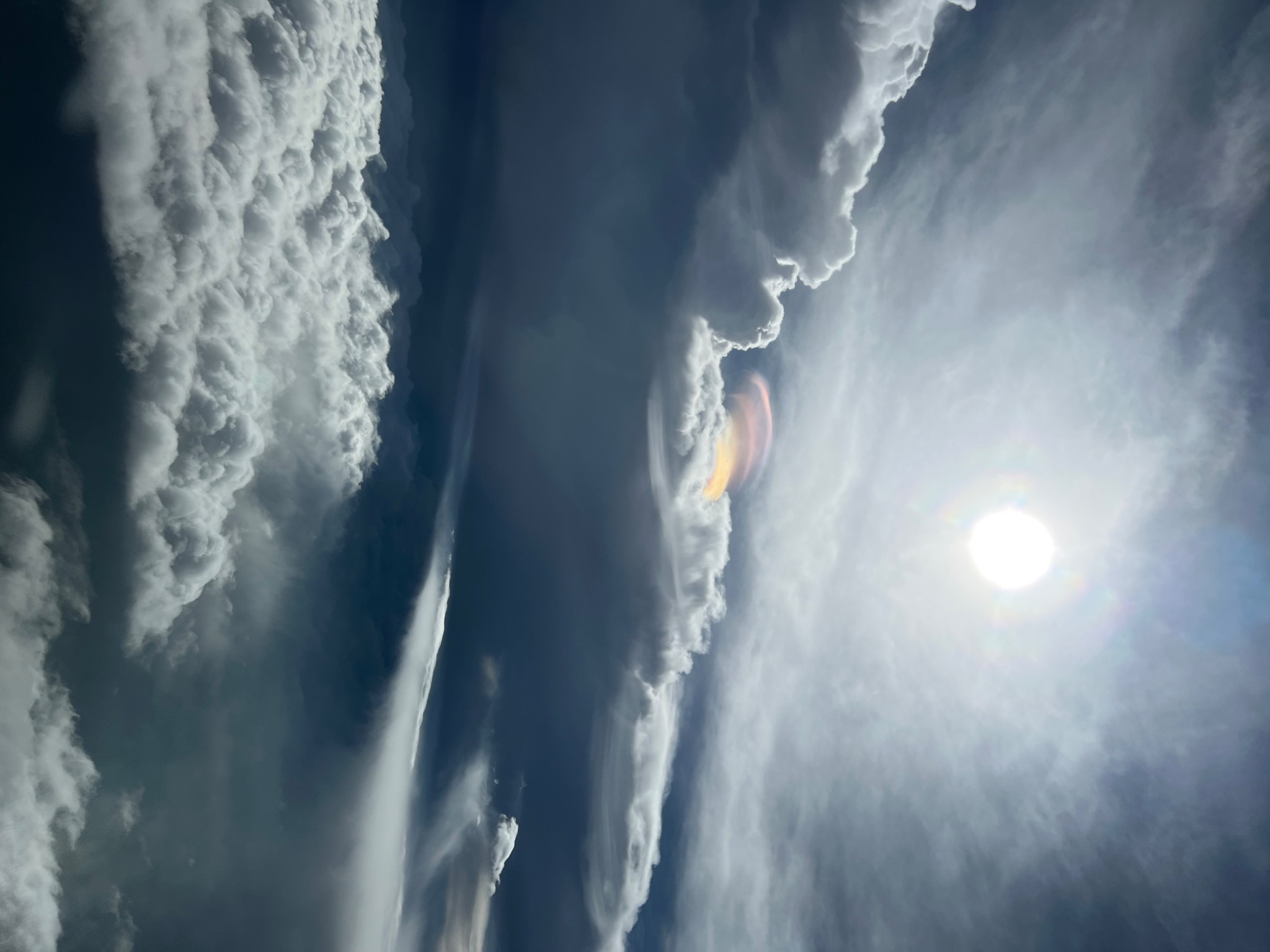 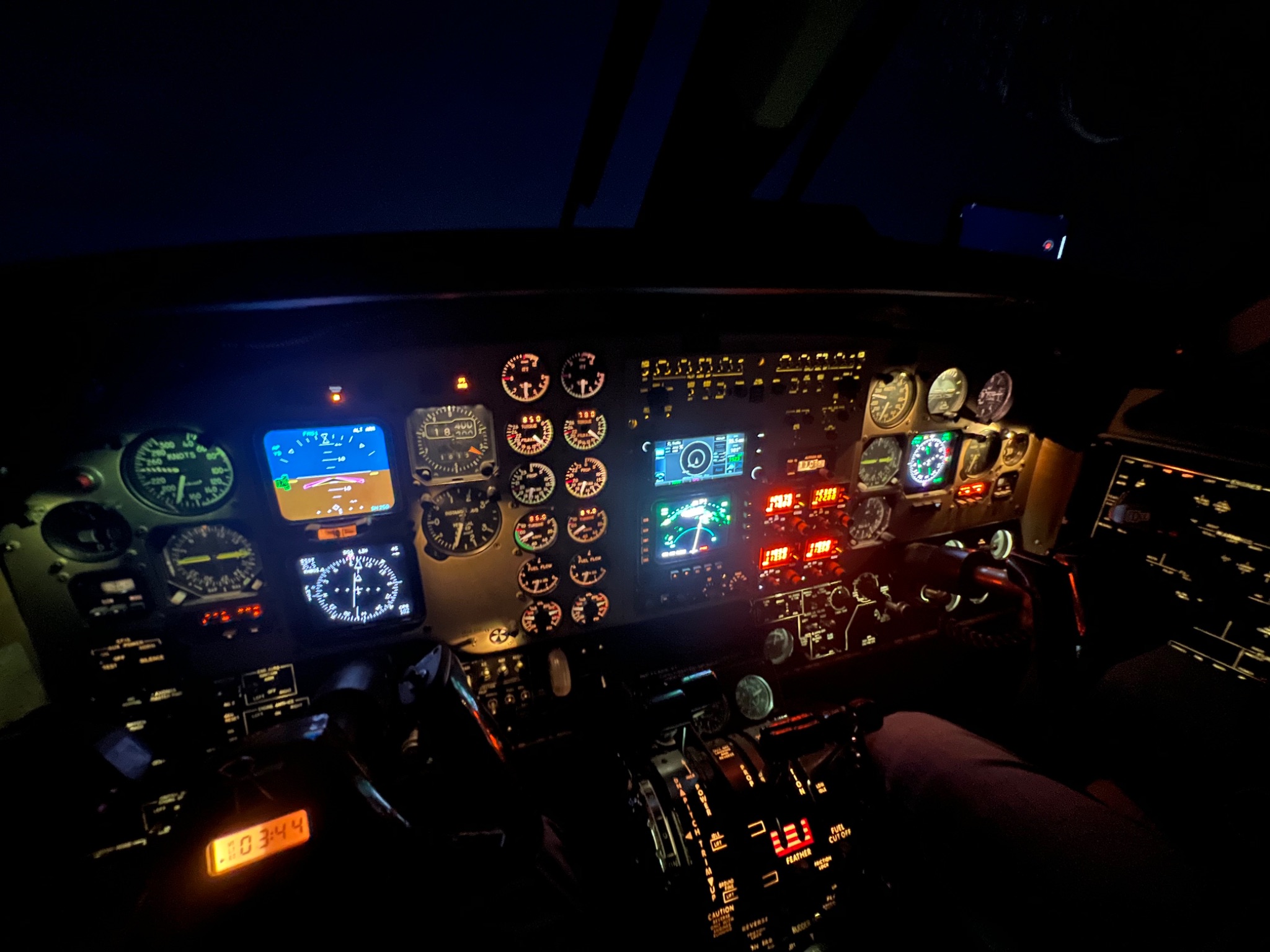 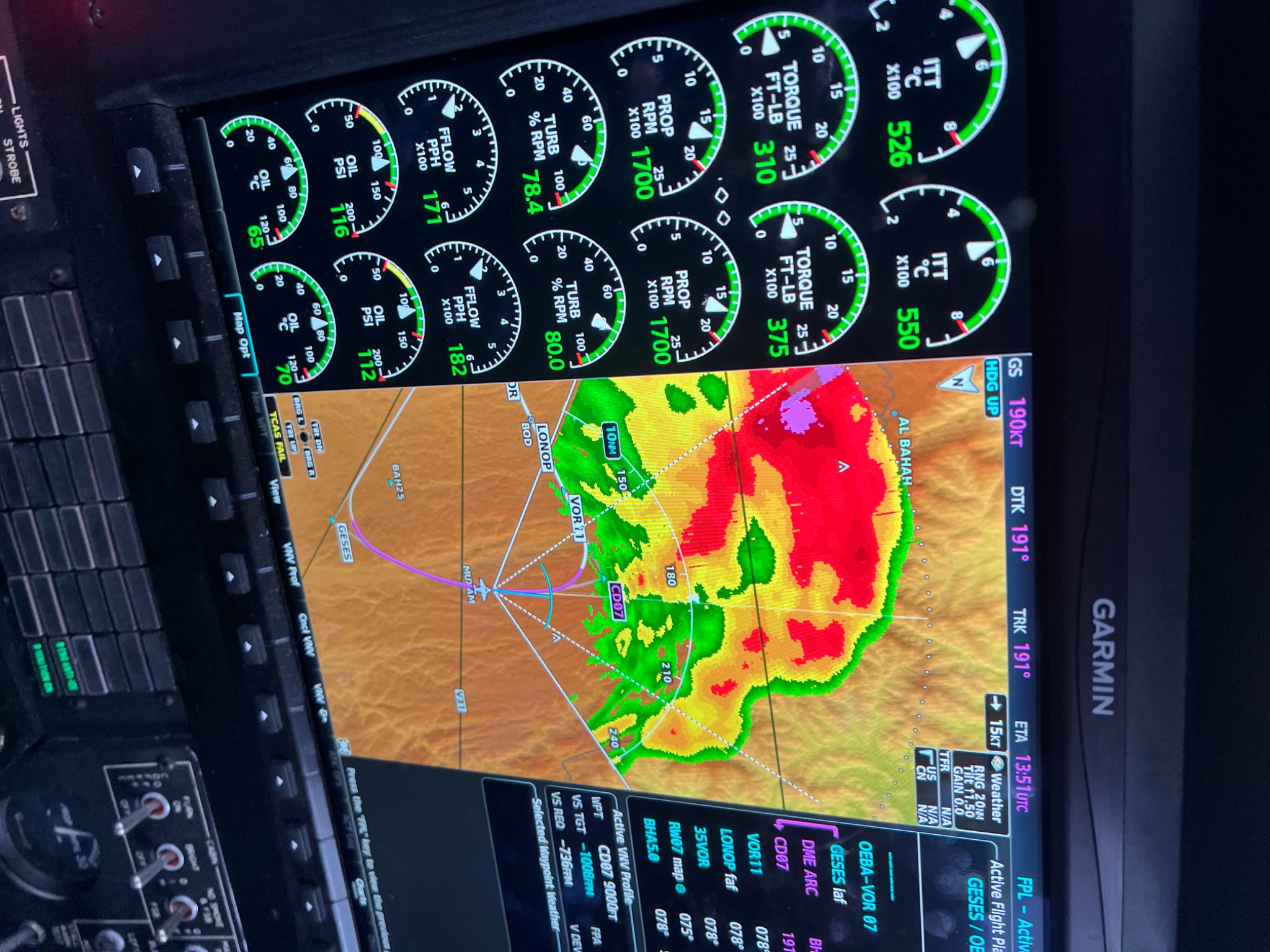 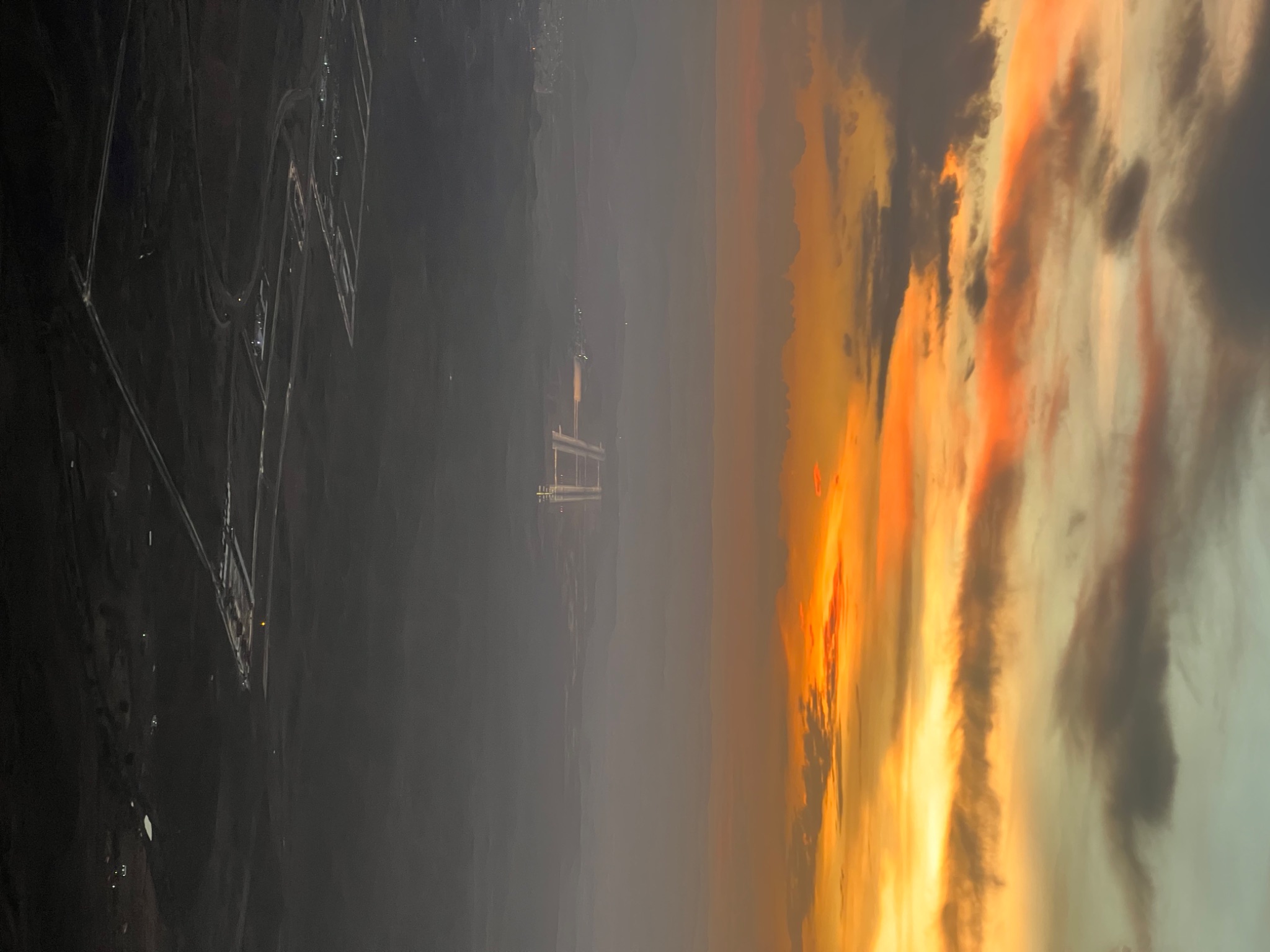 [Speaker Notes: RTB with very large storm, selected the VOR arc opposite of the storm to get in safely. View of the runway from the opposite side]
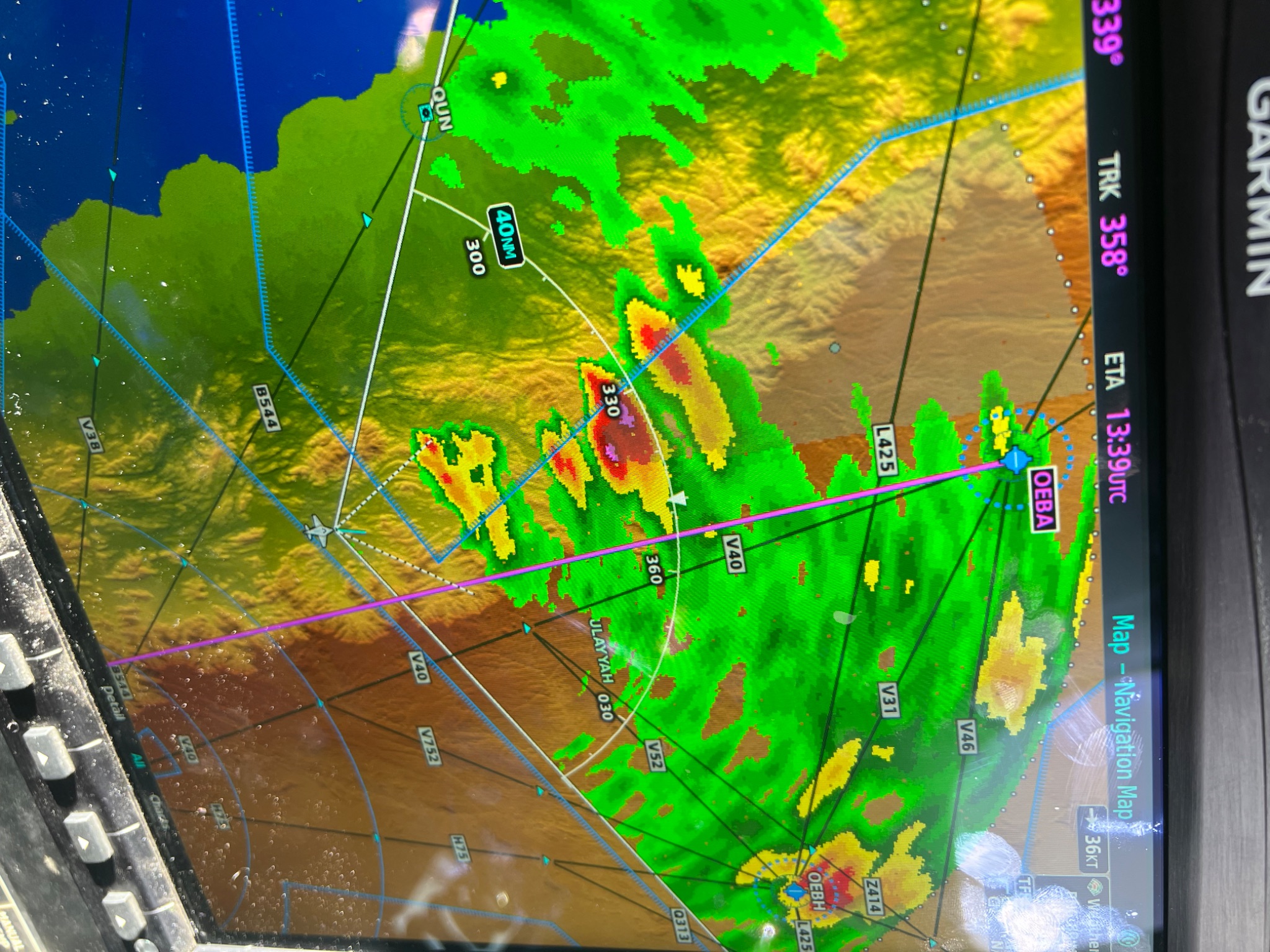 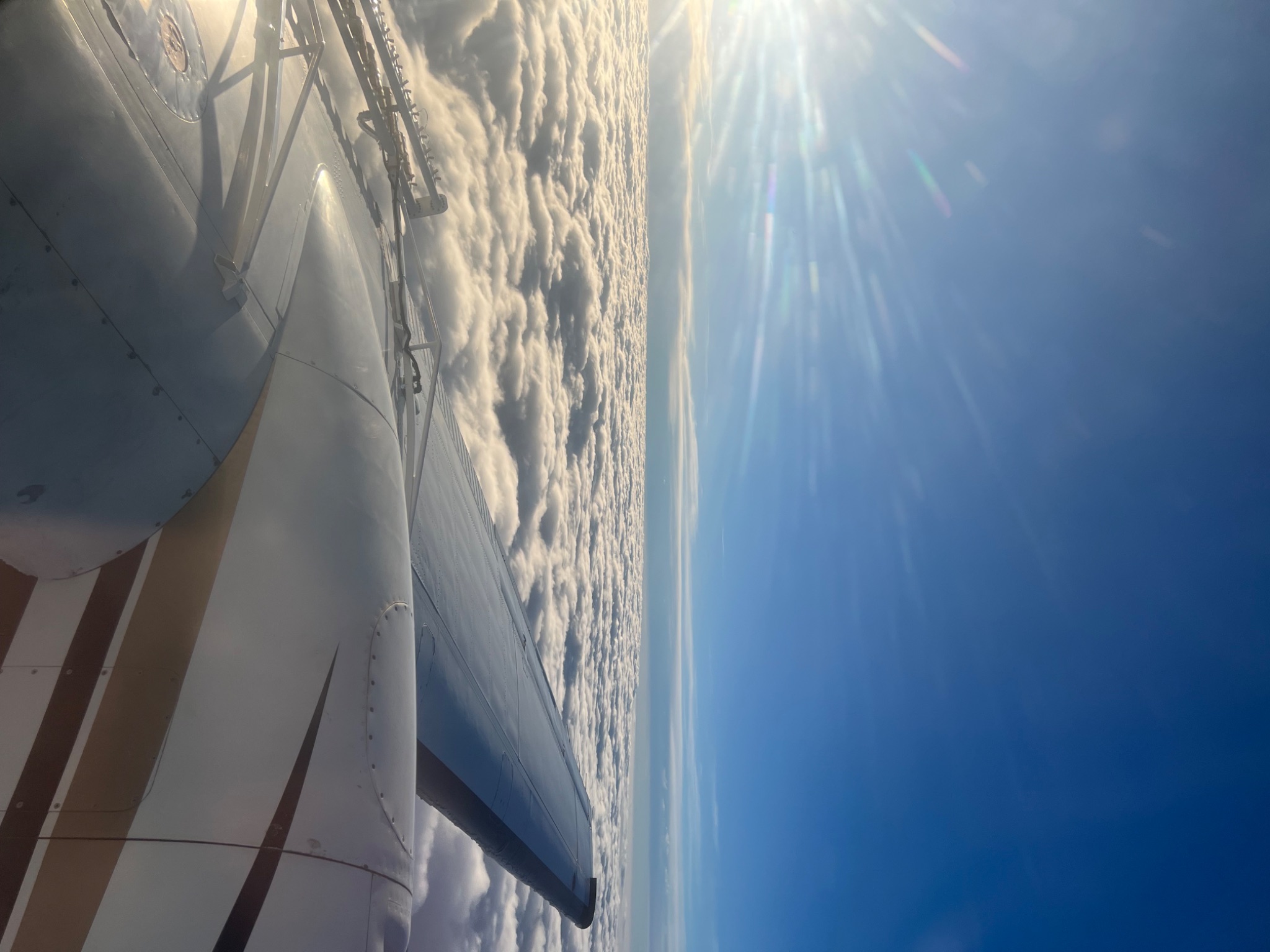 [Speaker Notes: Difficult RTB vs easy RTB]
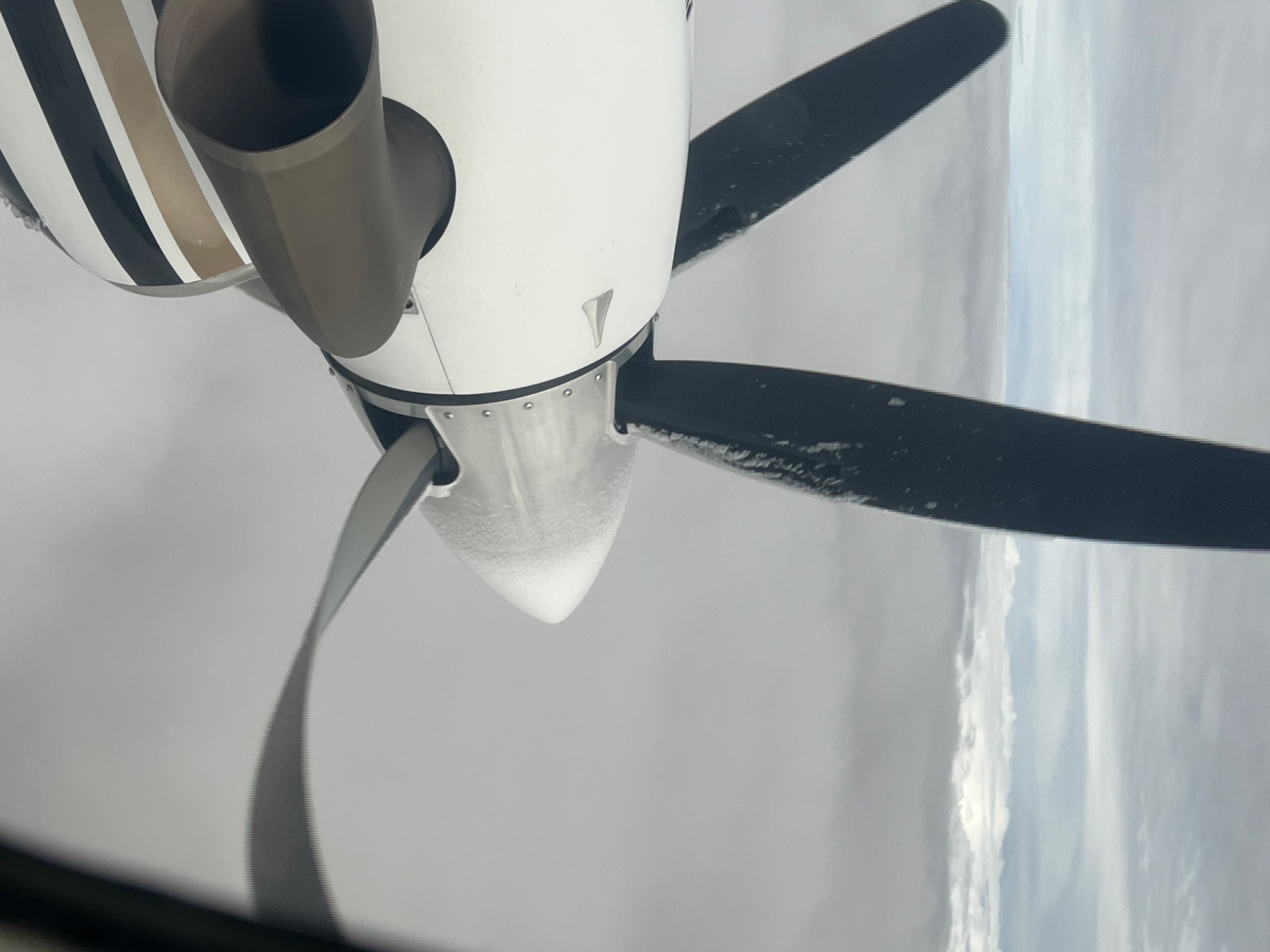 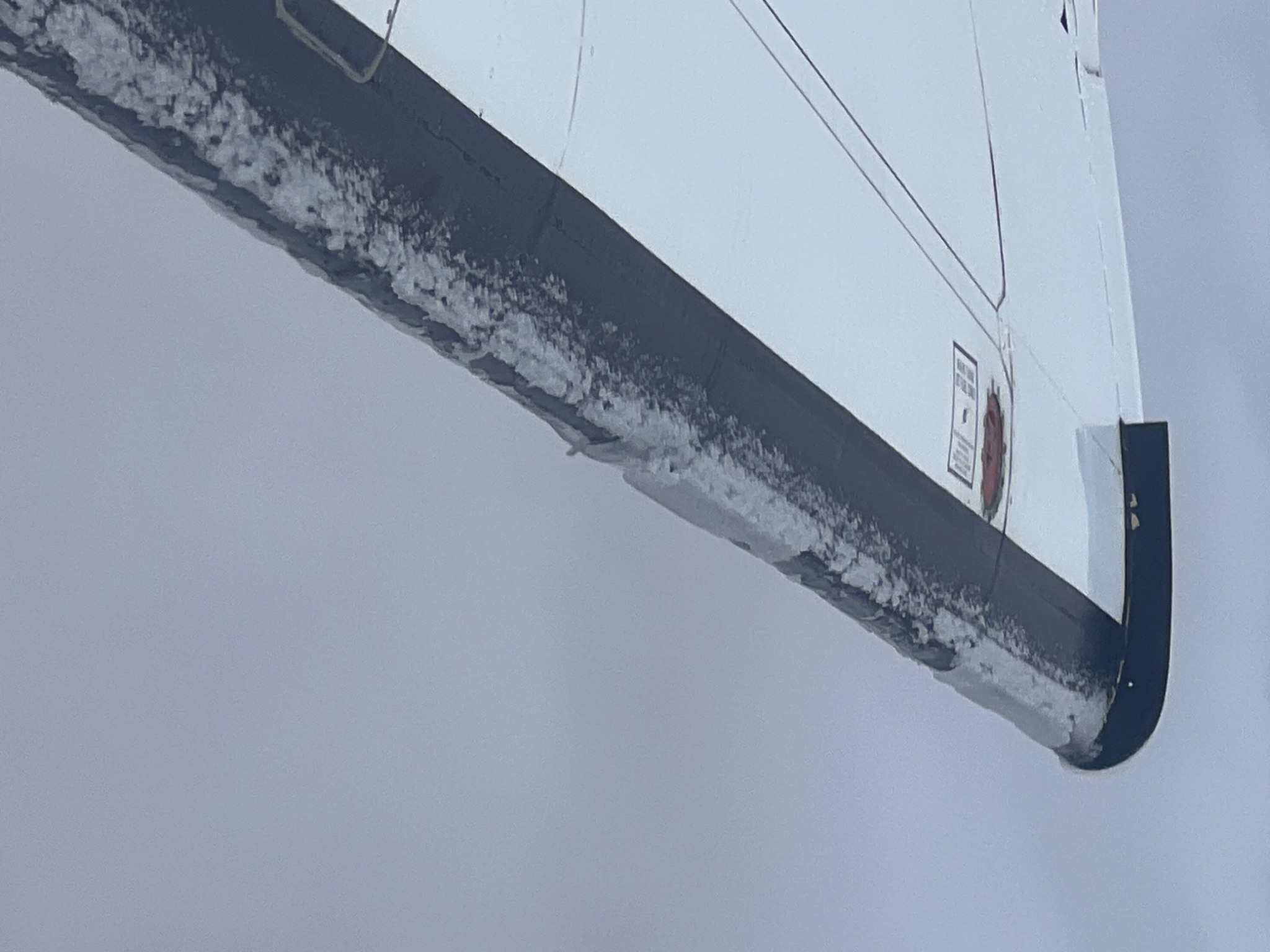 [Speaker Notes: Notice the ice on the props even with prop heat, also shows how messy the boots actually shed ice. It is very sticky in saudi due to dirty ice and dirty wings.]
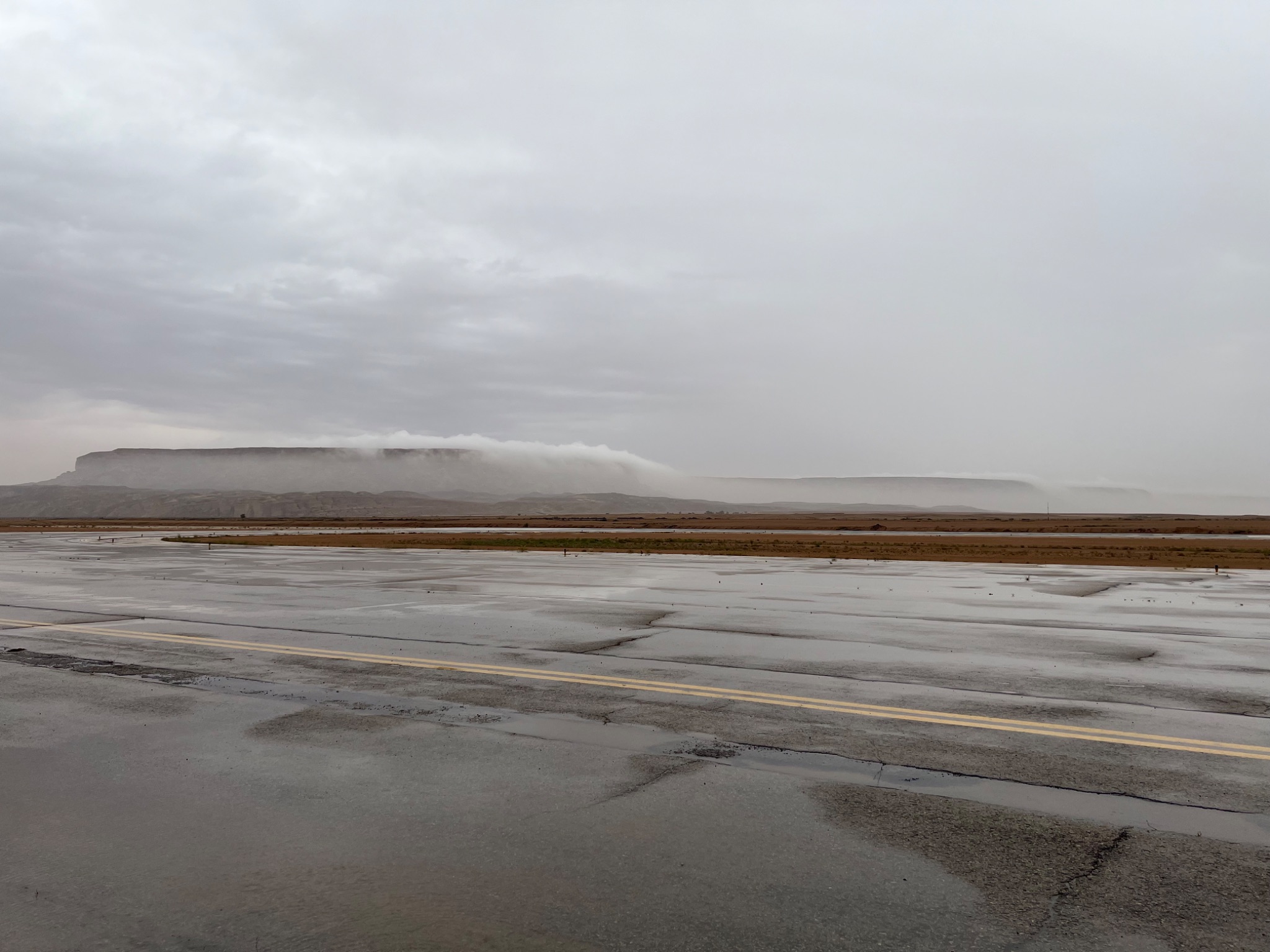 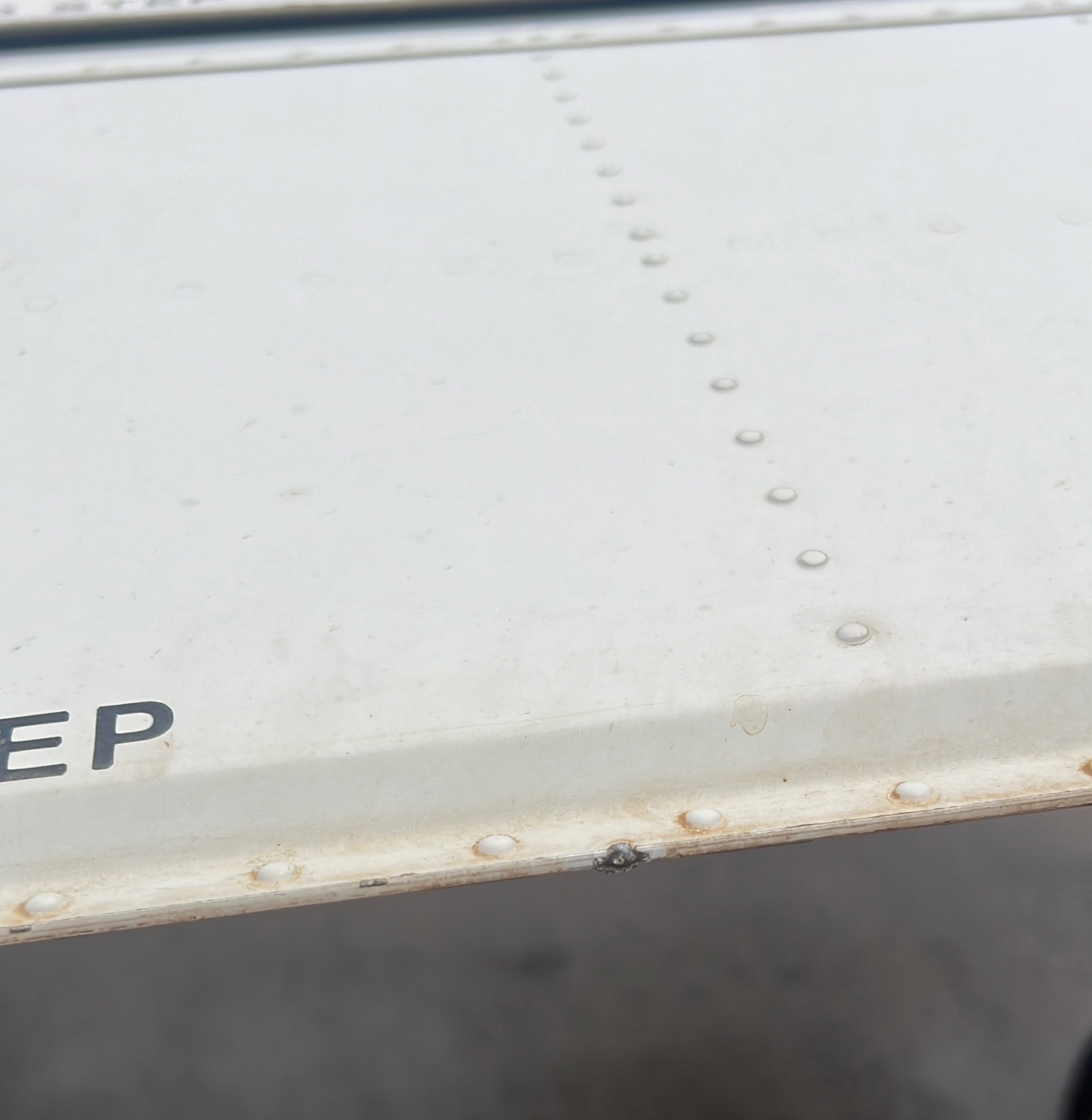 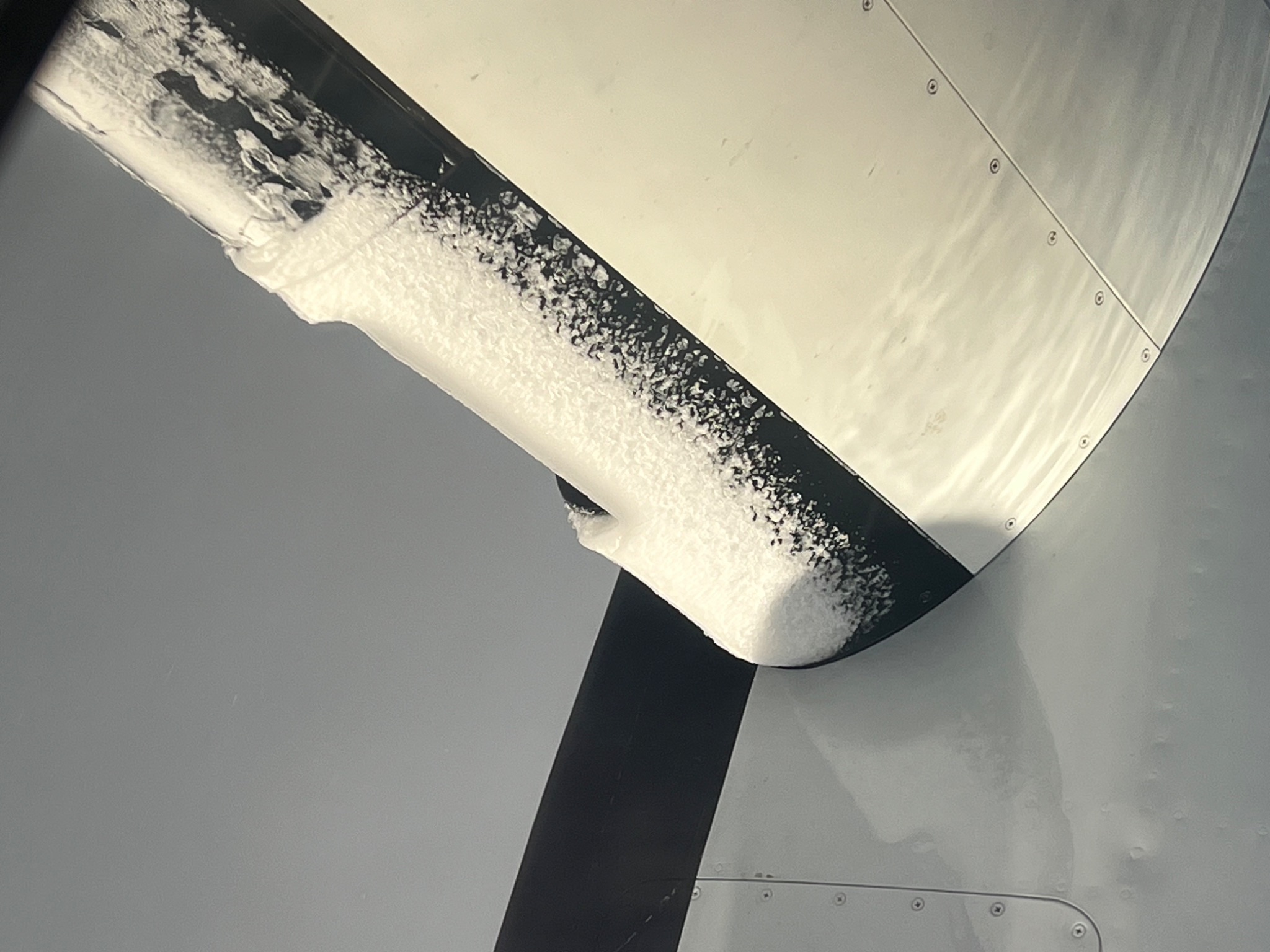 [Speaker Notes: Lightning strike on the left and inlet ice on the right]
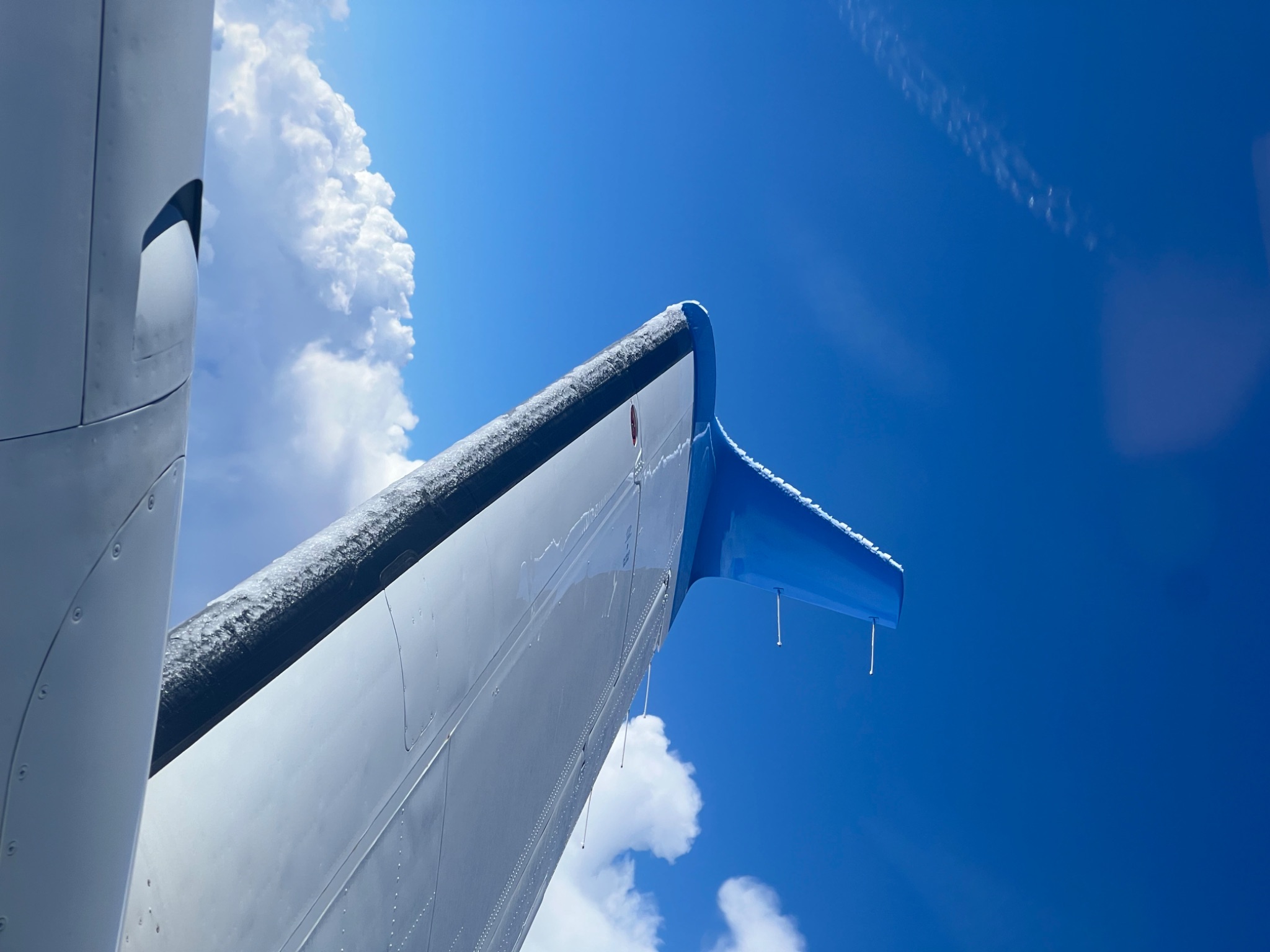 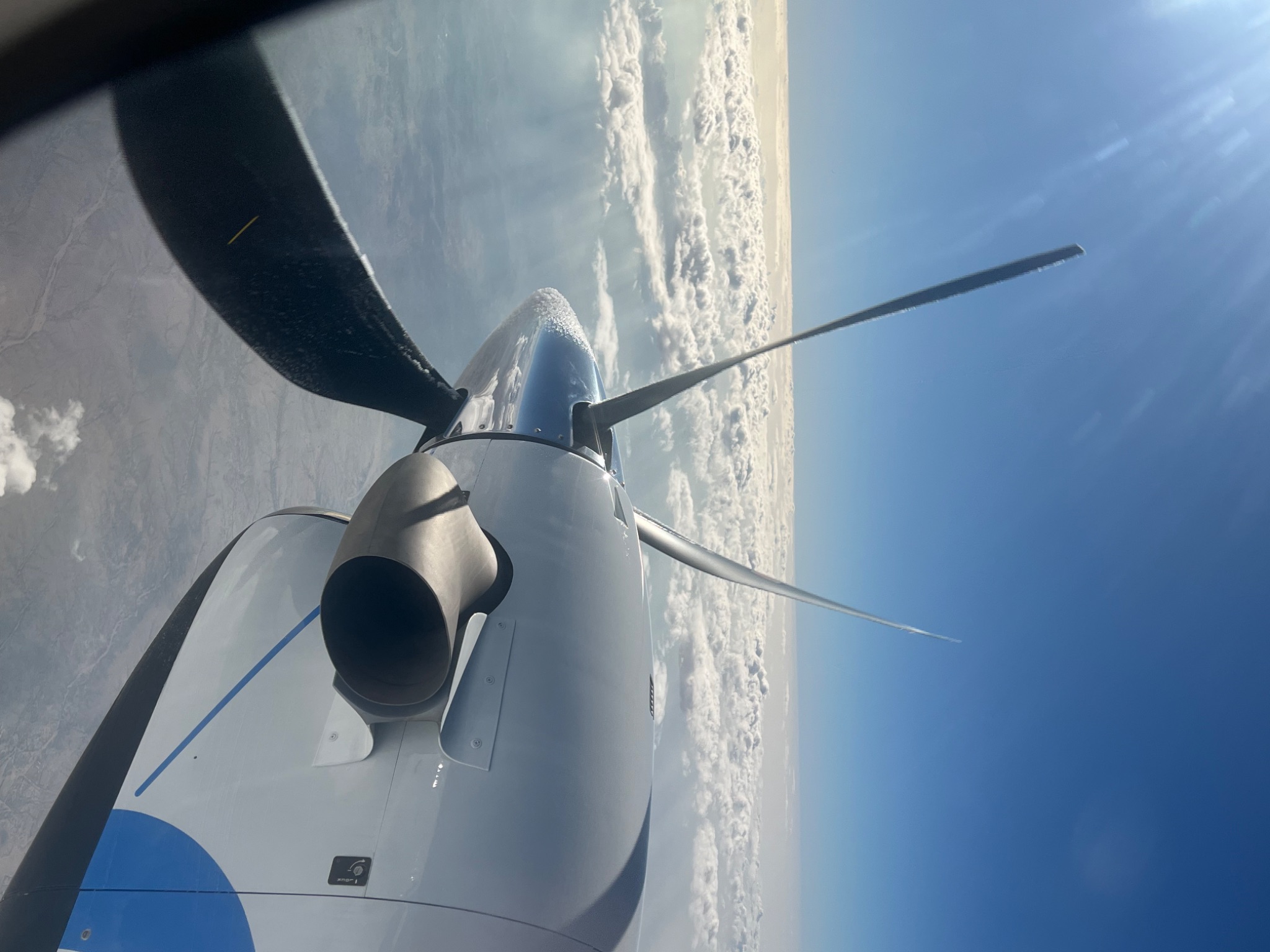 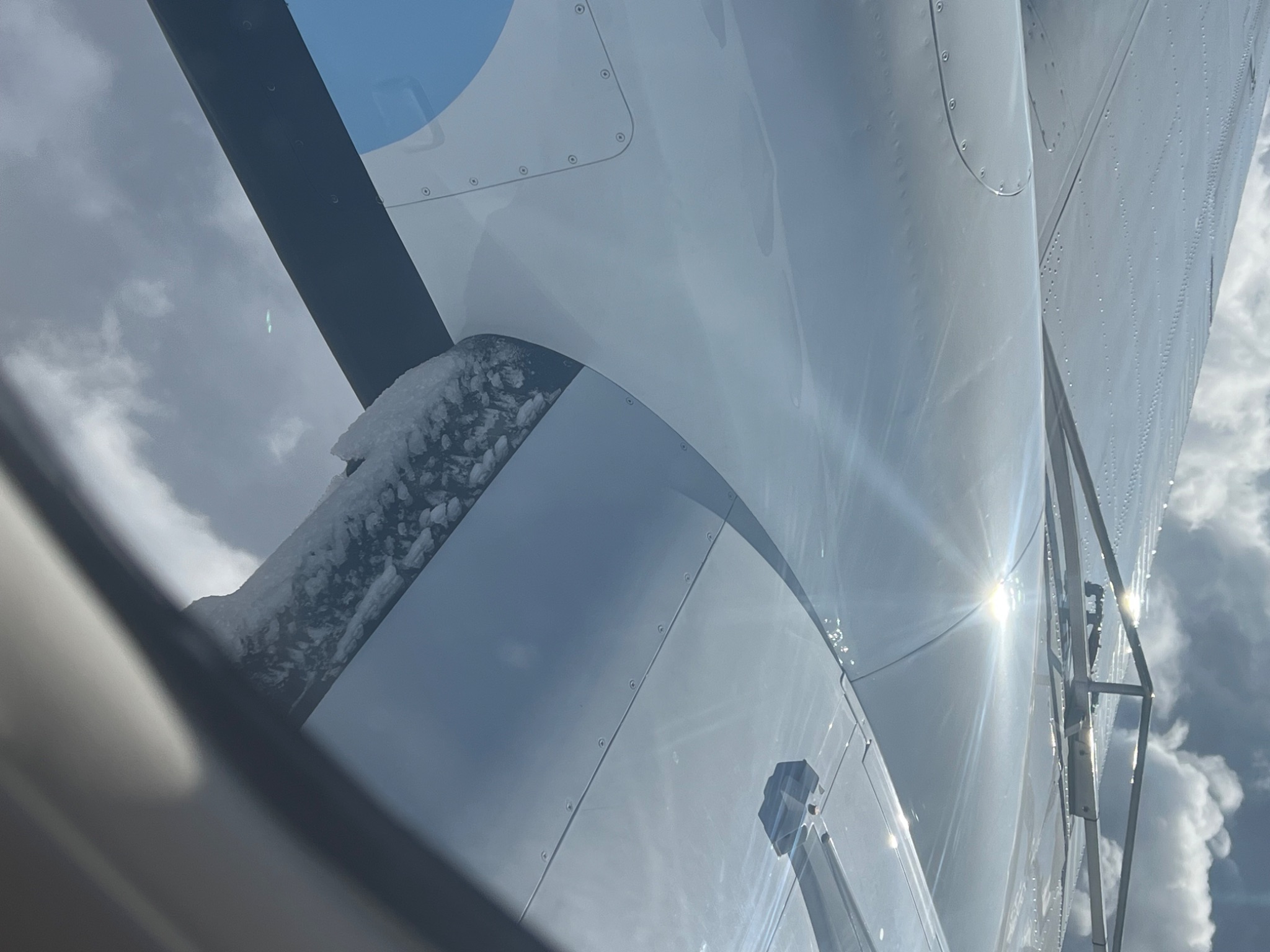 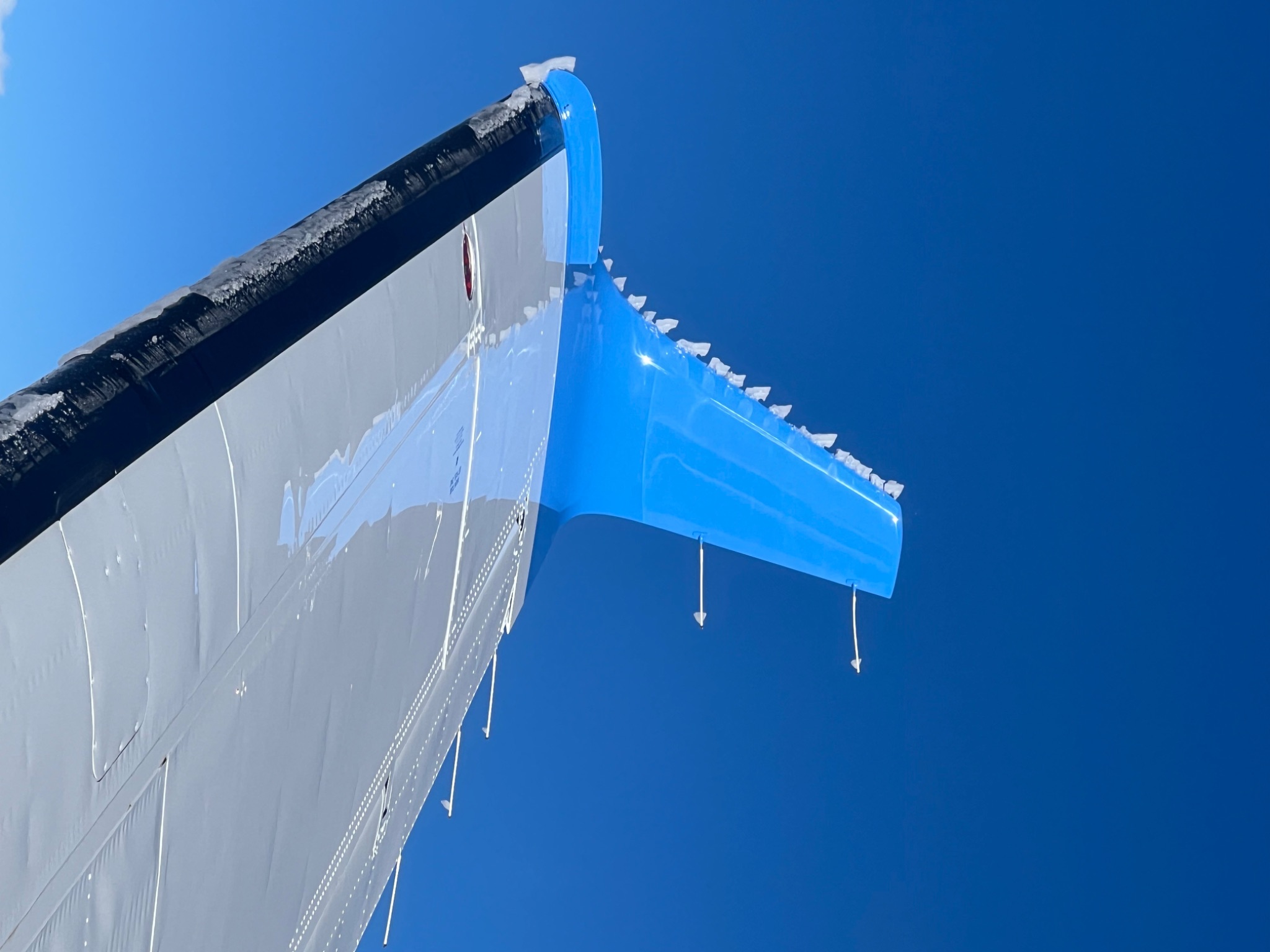 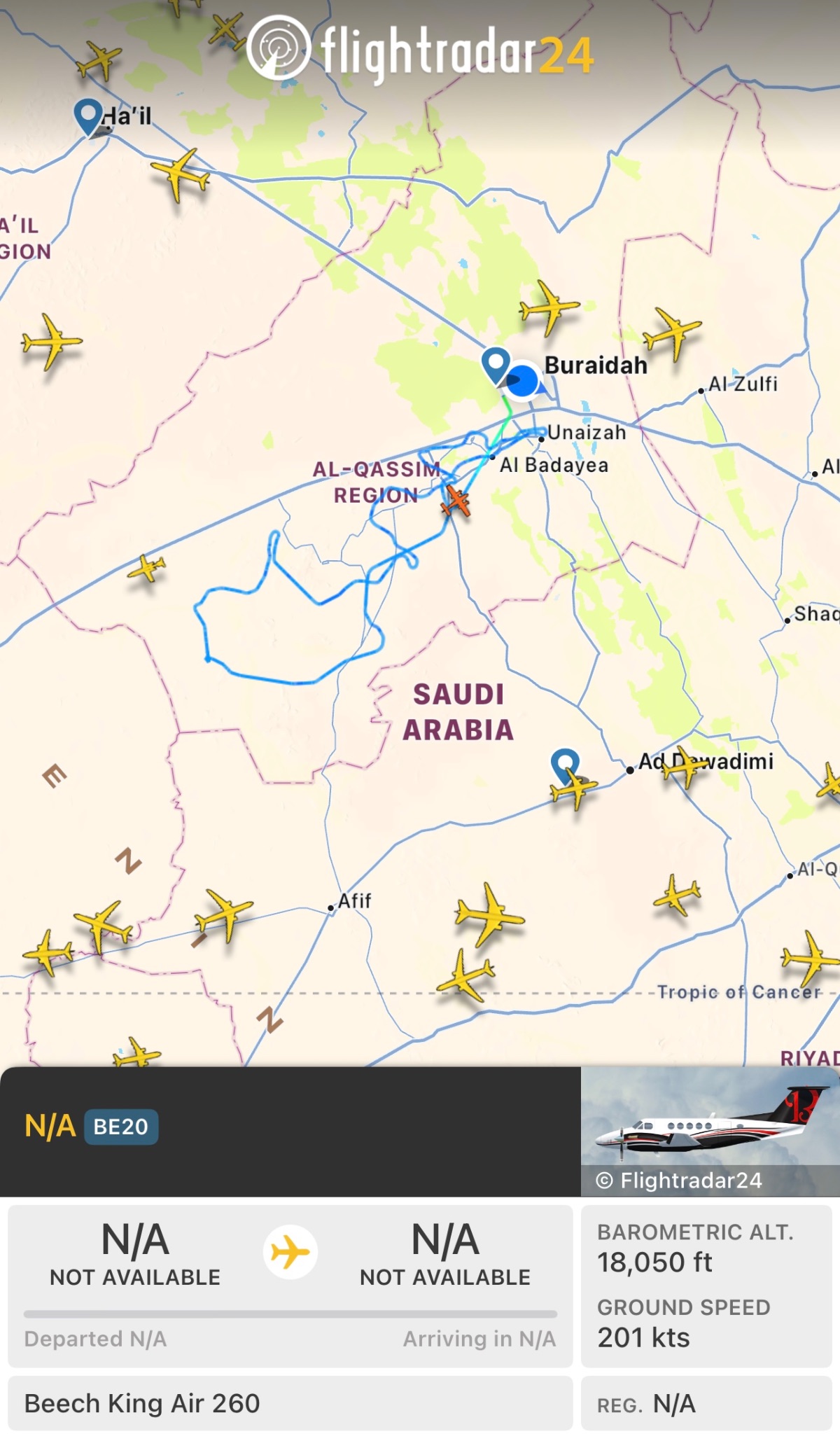 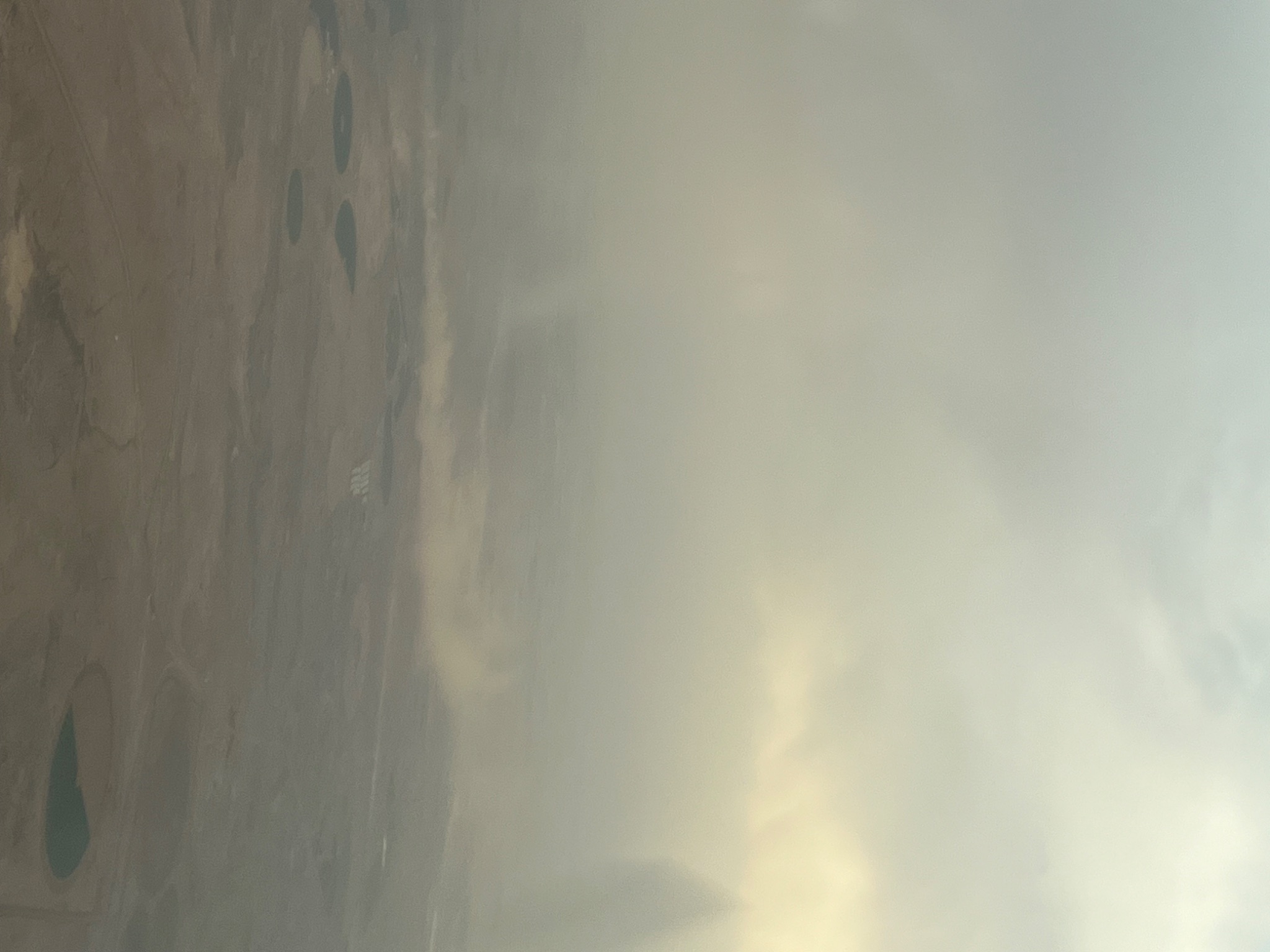 [Speaker Notes: Downburst from storm near my approach path. A typical flight route]
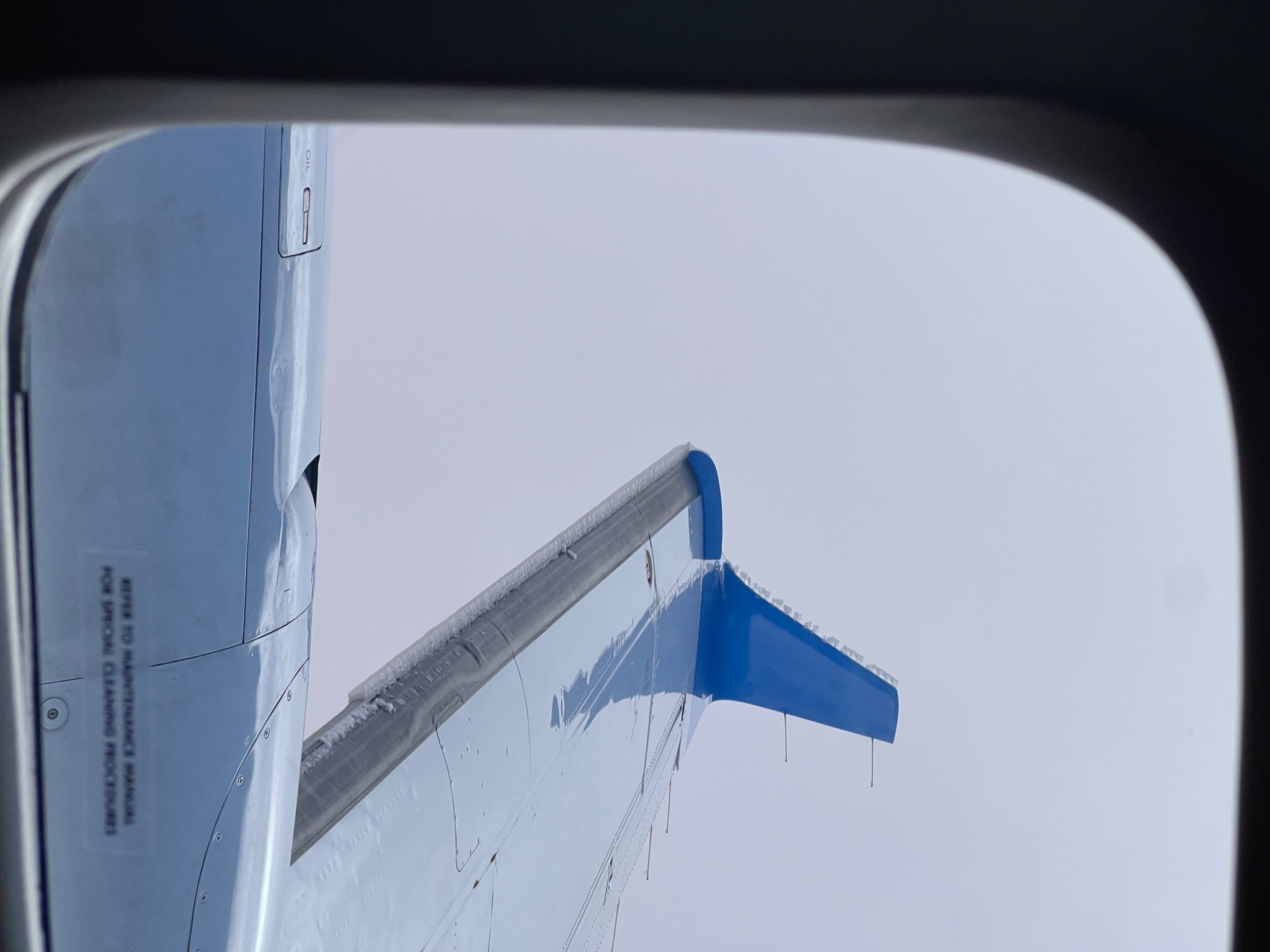 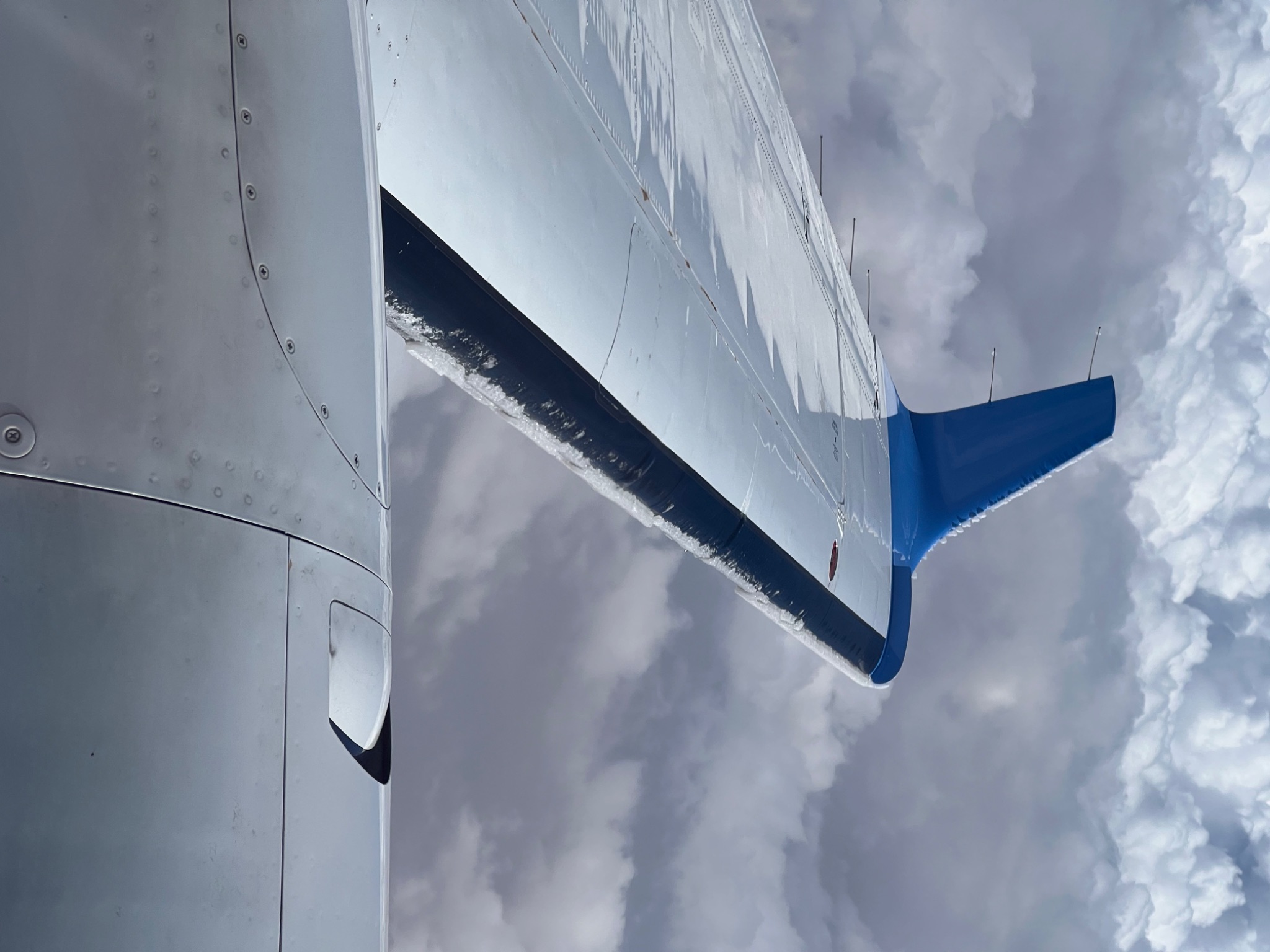 [Speaker Notes: Large amounts of ice that did not come off when using the boots]
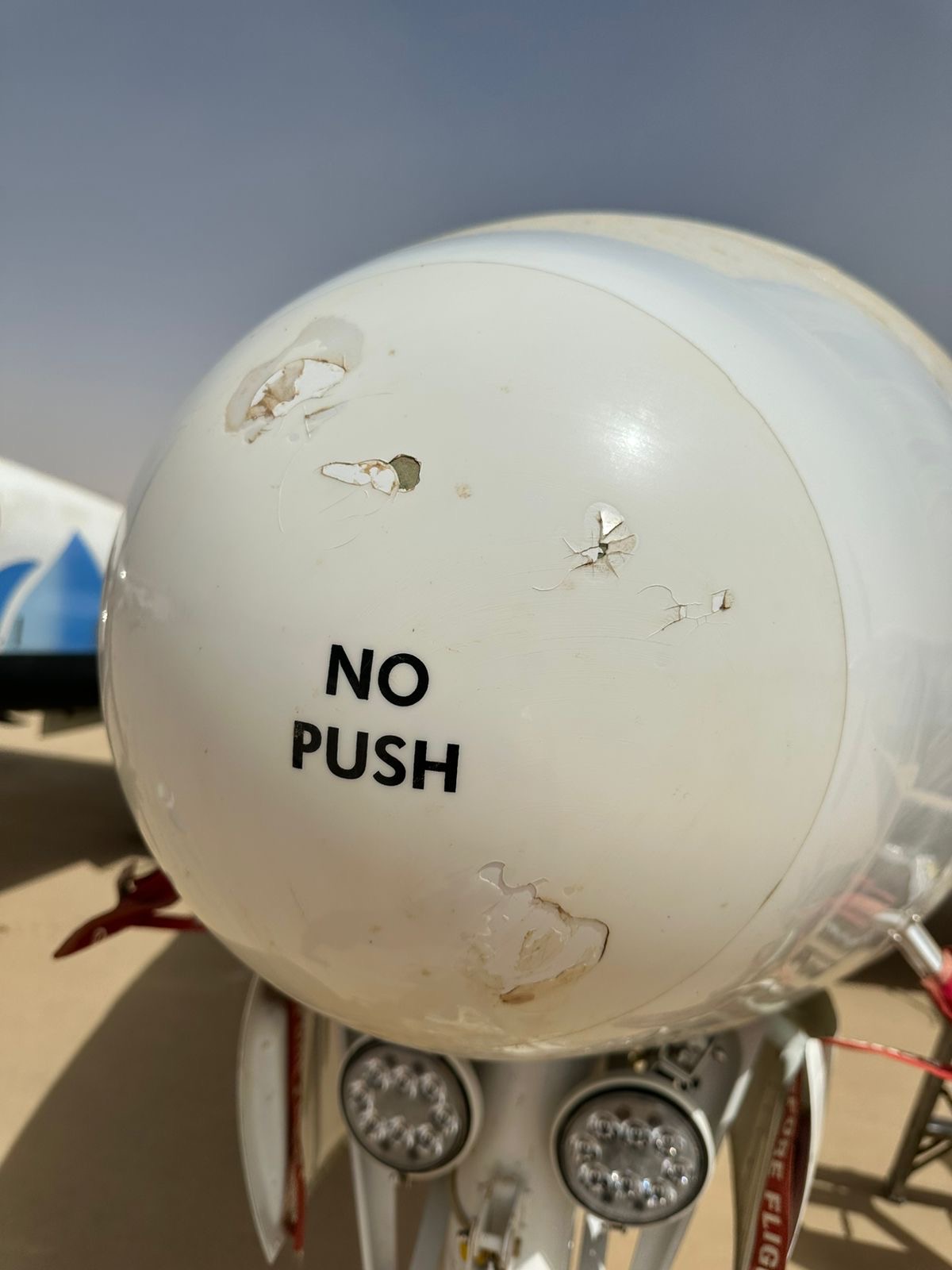 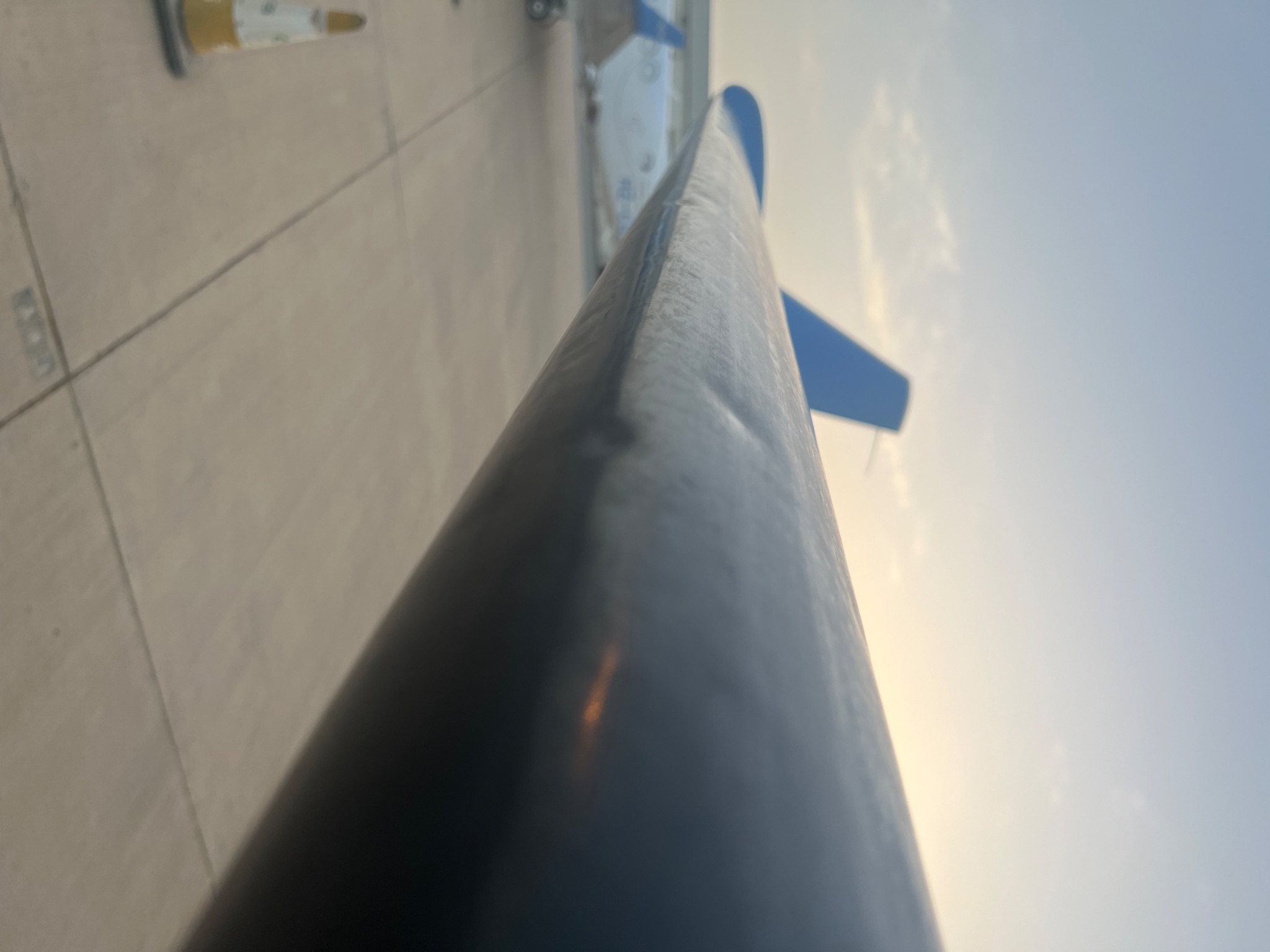 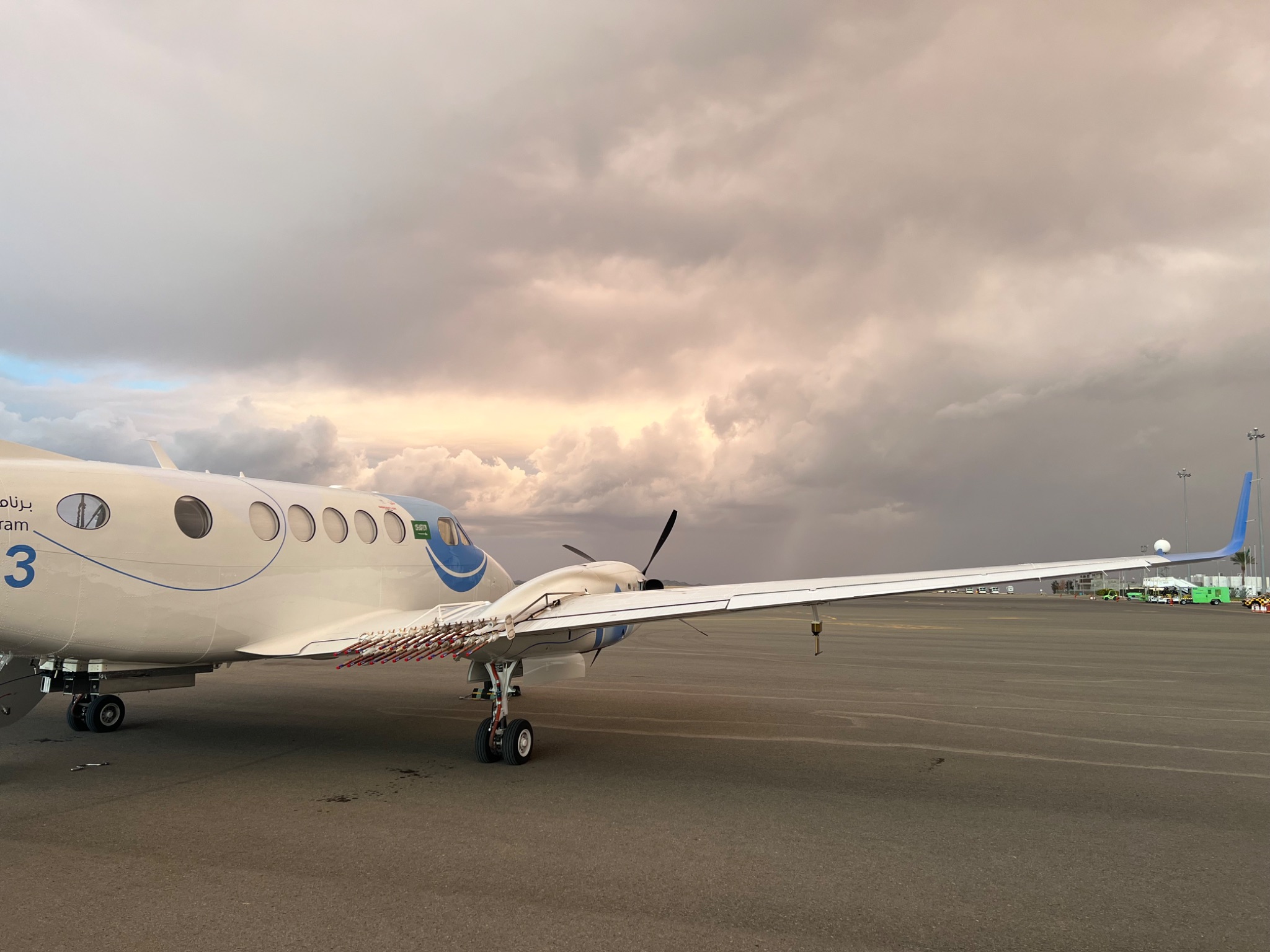